Lecture 23: The Structure Declaration
Topics:
StructuresPointers to a Structure
Structures and Functions
Arrays of Structures
Typedefs
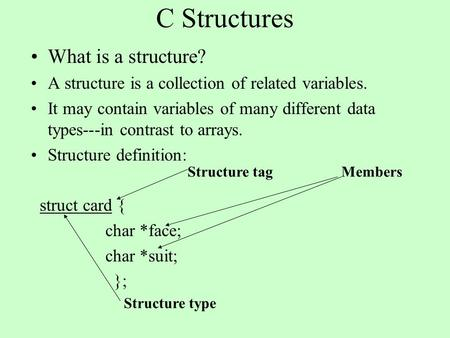 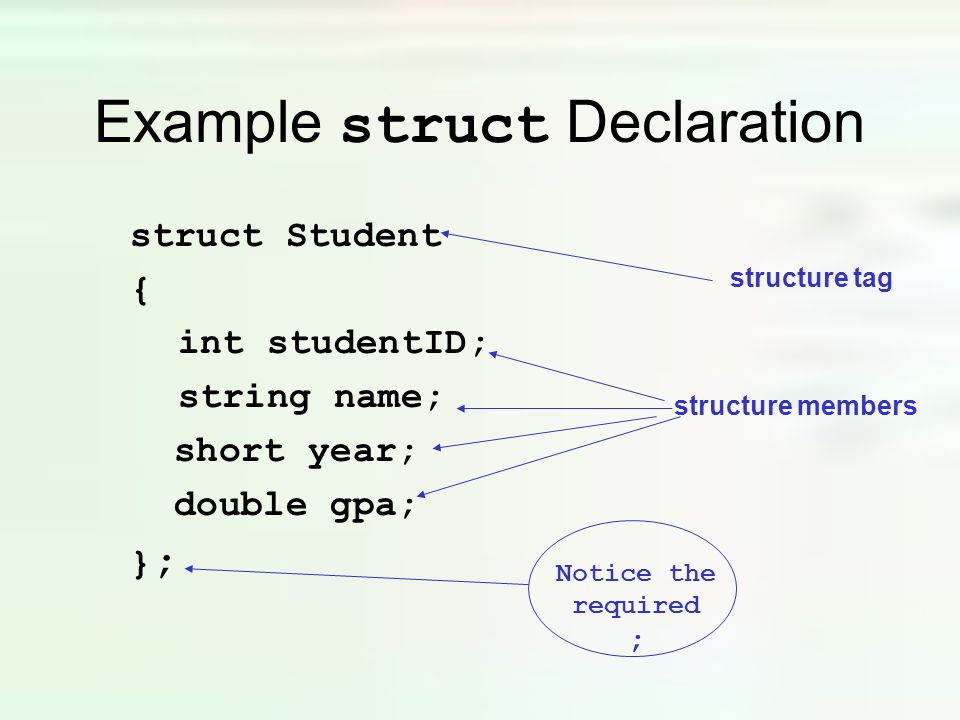 Resources:
K&R: Chapters 6
LC: Structures